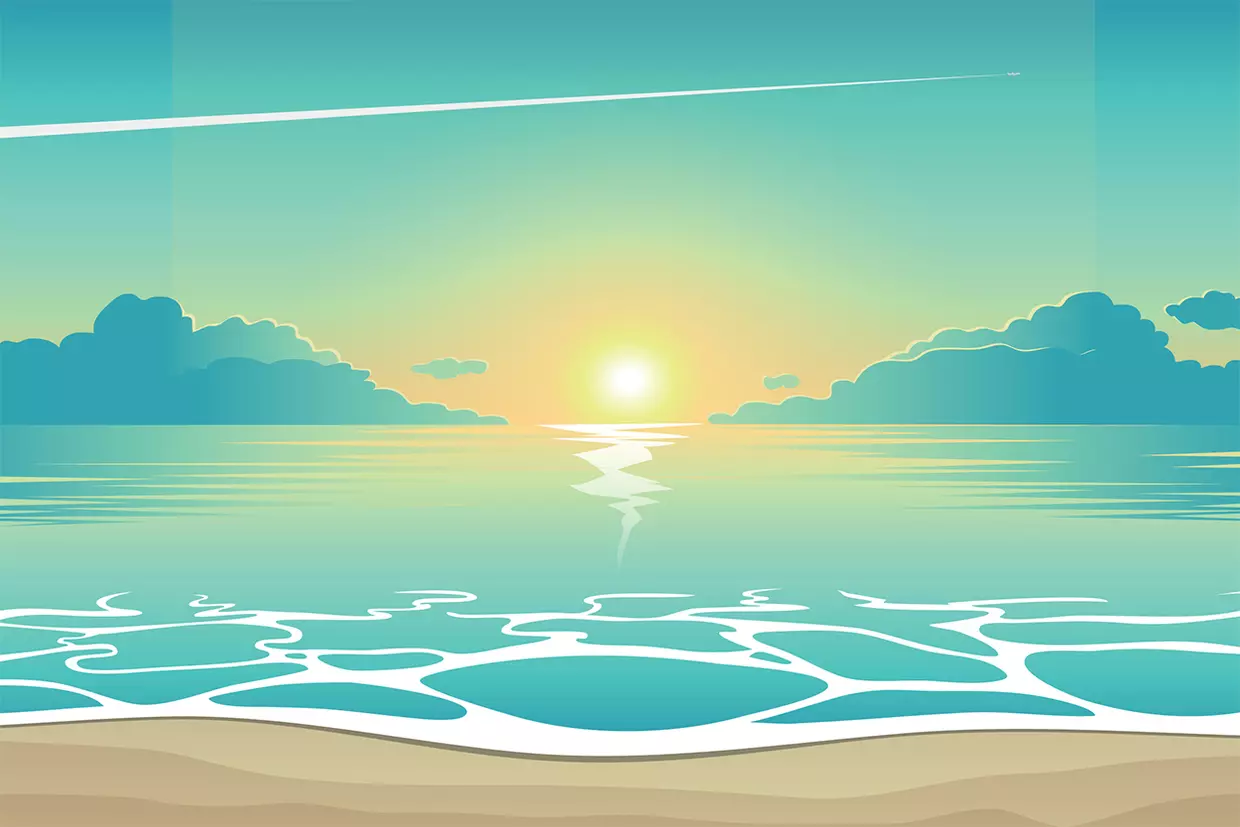 Planning groupe élémentaire
Du 04 au 29 août 2025
Evènements
Thèmes
Du 11 au 15 août : Centre fermé

22 août : Sortie au parc de Geresme à Crépy-en-Valois

27 août : Parc de la Corbie

28 août : Structures gonflables sur le centre
Pour tout renseignements contactez
L’Accueil de loisirs 
06.74.26.69.71
Du 18 au 22 août : 
Manga
Du 25 au 29 août :
Couleur 
Viens chaque jour avec la couleur indiquée !
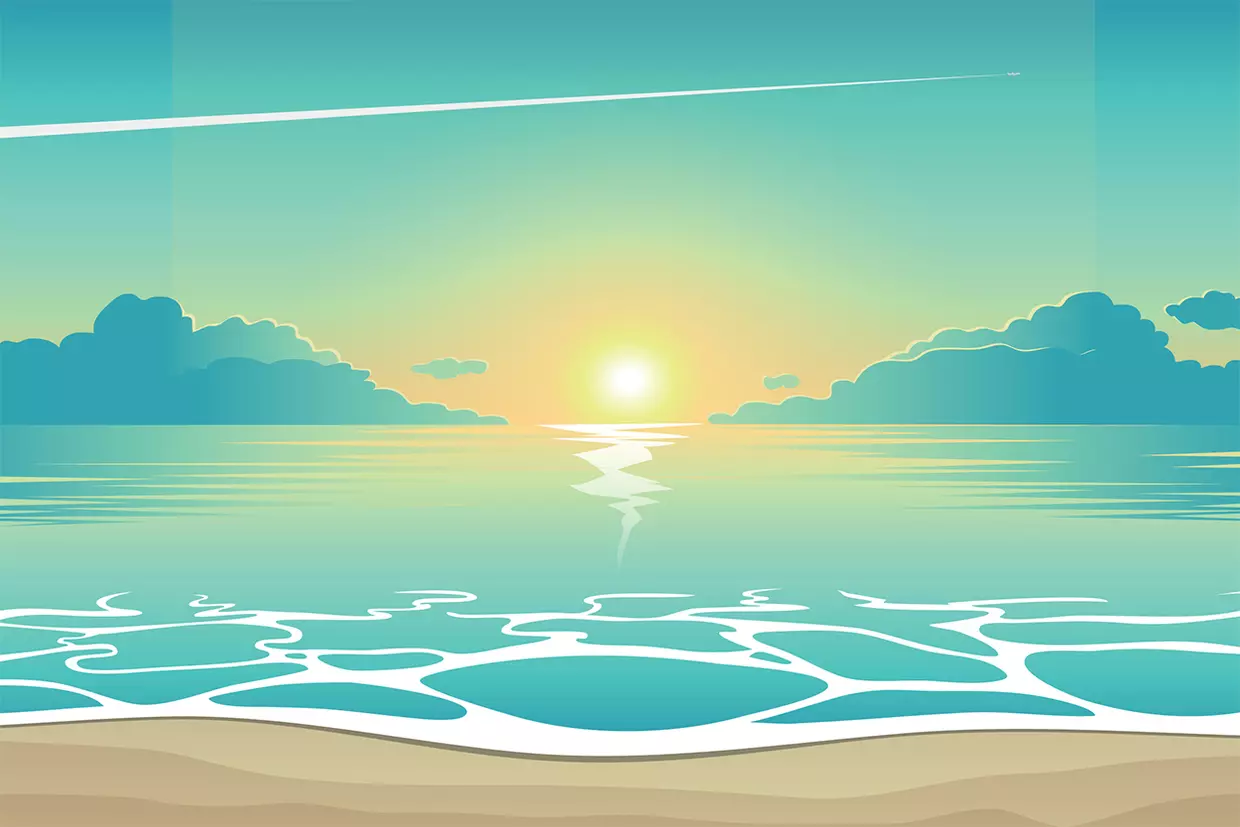 5/08
8/08
4/08
6/08
7/08
M
A
T
I
N
Pot de fleurs
Cadre avec mains
Poterie (fruits)
Porte clés
Chenilles
A
P
R
E
S
-
M
I
D
I
Ballon avec peinture cache cache
Jeu de motricité en extérieur
Jeux d’eau
Jeu: Balle assise
Jeux extérieurs
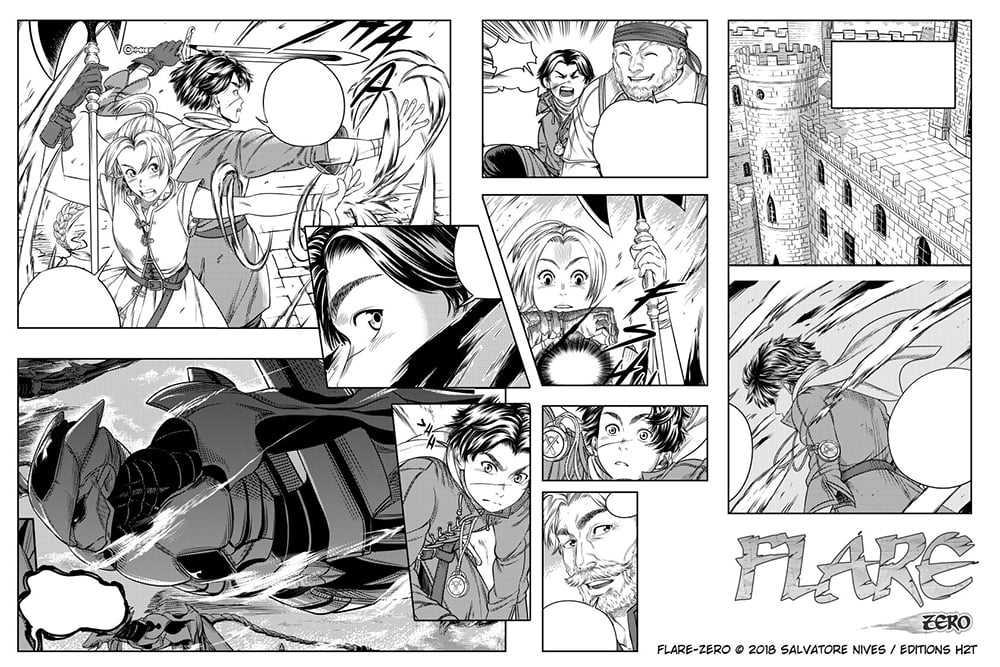 19/07
22/08
18/07
20/07
21/08
M
A
T
I
N
Dessine ta planche de manga


Cerf-volant
Cocktail




Kaleidoscope
Onomatopées prénom


Bouquet de fleurs mains
Ninjastar



Poisson pompom
Sortie à la journée au parc de Géresme à Crépy-en-Valois
A
P
R
E
S
-
M
I
D
I
Jeu: l’eau en chaîne
Jeu: Béret mouillé
Jeu: Water glass
Jeu: Tribu indienne
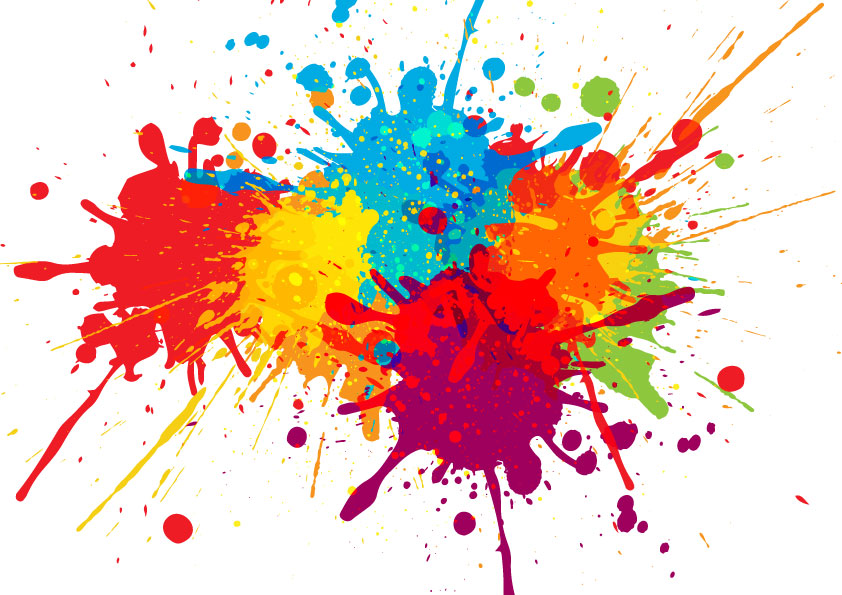 26/08
29/08
25/08
27/08
28/08
Blanc

Visage émotion

Créer ton puzzle
Rouge

Éventail pastèque

Arbre généalogique
Bleu







Parc de la Corbie
Vert






Structures
 gonflables
Noir

Main à la manière de Andy Warhol

Animaux en papier
M
A
T
I
N
A
P
R
E
S
-
M
I
D
I
La tour Jenga

Bataille d’eau en équipe
Chasse au trésor
La course aux couleurs